Linguagem de ProgramaçãoTM 333
FORTRAN
Variáveis do tipo conjunto
É uma única variável que pode armazenar uma coleção de variáveis do mesmo tipo.

Cada variável que compõe o conjunto é denominada elemento ou componente.

Uma variável do tipo conjunto também recebe o nome de vetor ou variável indexada.
2
Exemplo 1.
a) notas pode armazenar o conjunto de notas
    
     b) nome pode armazenar uma lista de clientes
3
Variáveis do tipo conjunto
Se uma variável do tipo conjunto  v armazena um conjunto de n variáveis simples, cada uma delas é armazenada em uma posição do vetor e indexada de acordo com essa posição. 

v(i) é o valor/elemento armazenada na posição i
     




      

    
     Assim, v(i) é o valor/variável armazenada na posição i .
4
Declaração de variáveis do tipo conjunto
onde n é o número elementos a armazenar em cada variável do tipo conjunto (vetor) e m é a extensão de cada variável simples armazenada no conjunto
real,dimension(n) :: x, y
 integer, dimension(n) :: a, b 
 character(m), dimension(n) :: nomes
5
Exemplo 2. Atribuição
6
Declaração de variáveis do tipo conjunto
real, allocatable, dimension(:) :: x, y
 integer, allocatable, dimension(:) :: a, b 
 character(m), allocatable, dimension(:) :: nomes
  
! Após receber a informação sobre a dimensão de cada variável
allocate(x(n1), y(n1), a(n2), b(n3), nomes(n4))
s
7
Exemplo 4. Atribuição
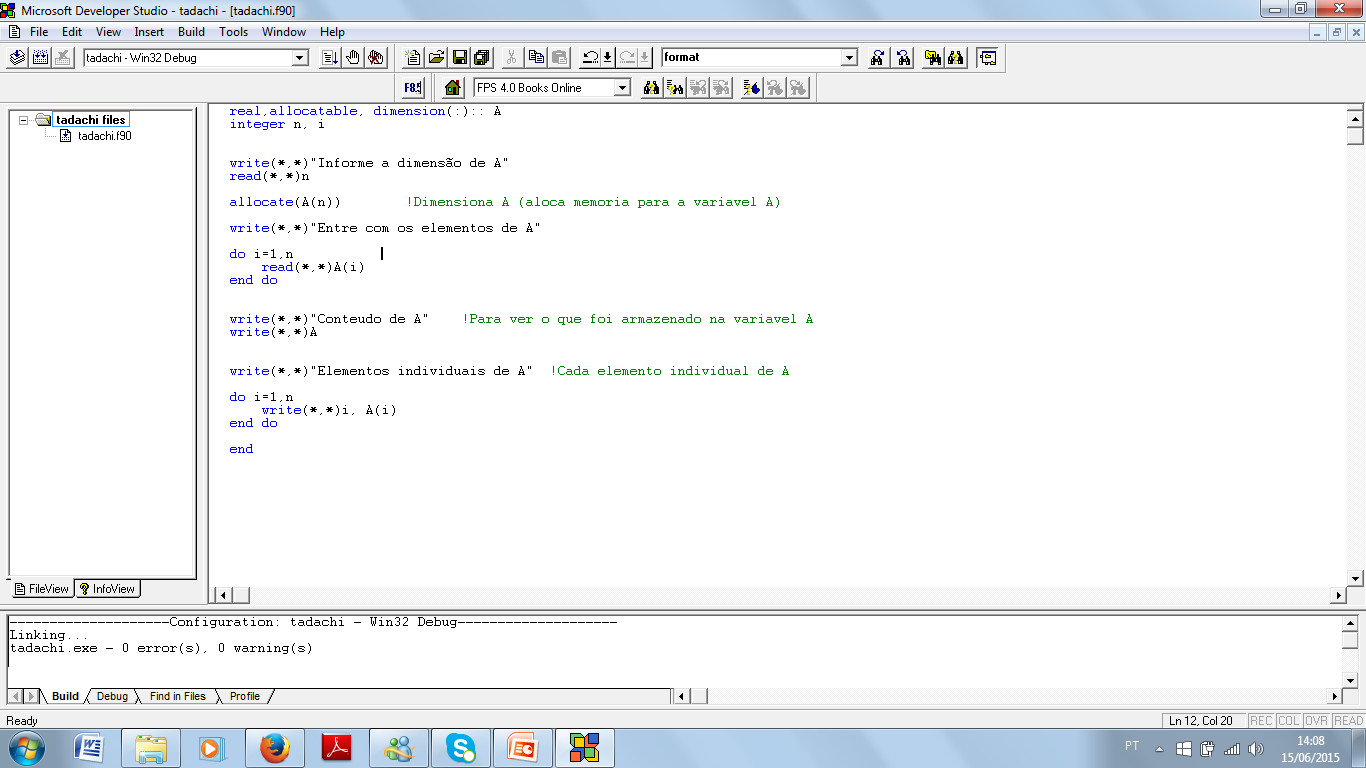 8
Exemplo 5. Operações com conjuntos
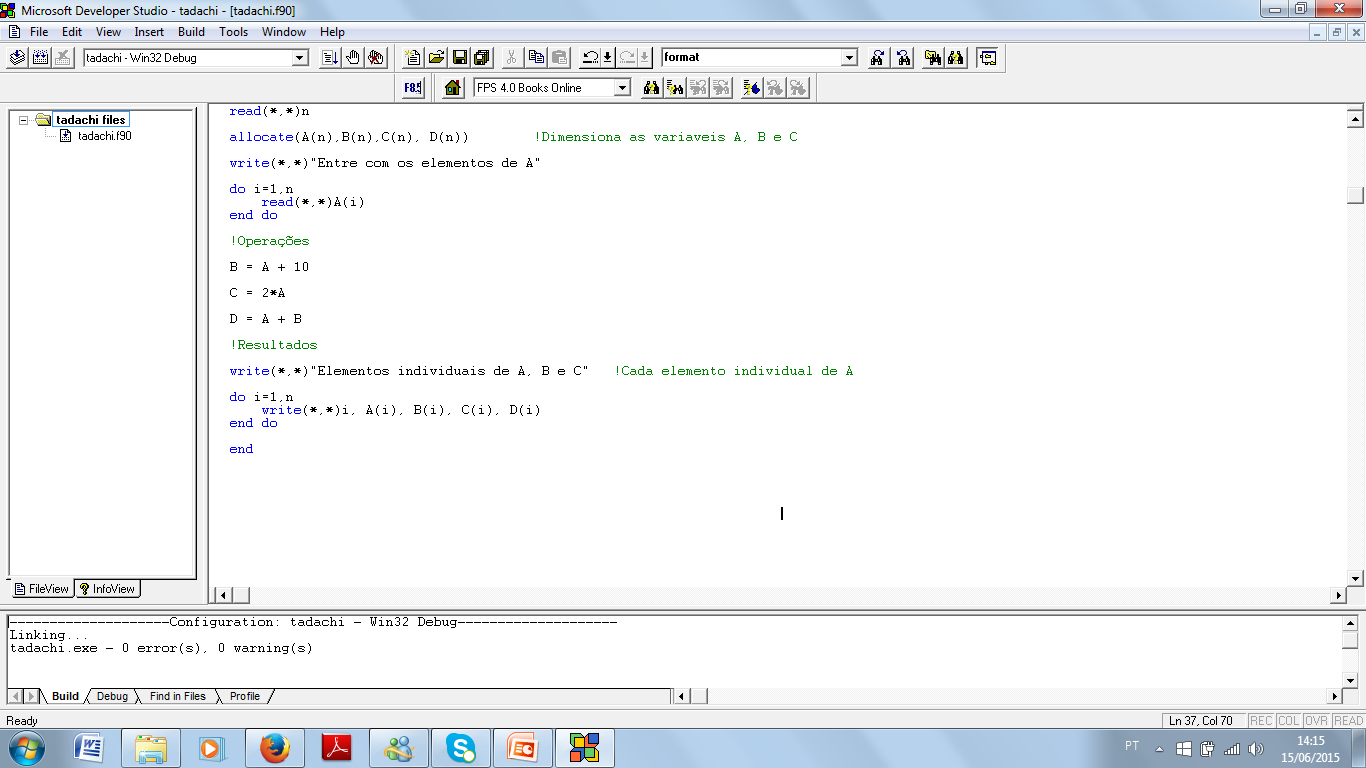 9
Exemplo 6. Operações com conjuntos
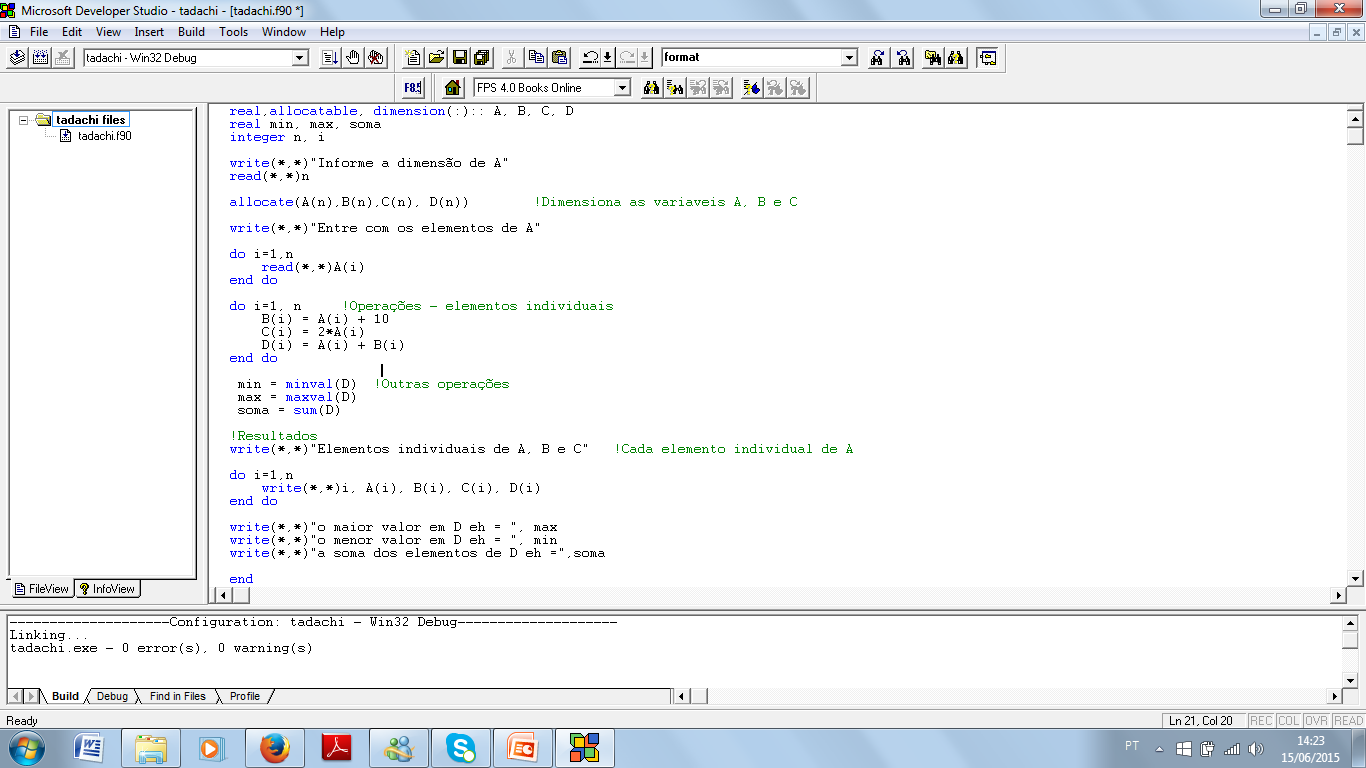 10